Образовательно-методический комплекс как механизм совершенствования качества дополнительного образования детей и молодежи 
(комплект или комплекс?)
Что такое  «образовательно-методический  комплект?»

Комплект – одинаковый носитель информации: электронный
(комплект дисков); печатный (комплект печатной продукции);
аудиокомплект; видеокомплект; комплект фотоматериалов и т.д.

Образовательно-методический комплект (ОМК) – набор учебной
продукции для одного класса по определенному предмету,
объединенной единой содержательной композицией и
предназначенной для разных целевых аудиторий (учитель, ученик).

Центральным элементом ОМК является учебник, вокруг
которого группируются другие издания (методические пособия,
рабочие тетради, дидактические материалы, учебно-наглядные
пособия и т. д.).
Что такое   «Образовательно-методический комплекс?» 

Комплекс – два и более носителей информации, на которых
представлен разный, но дополняющий друг друга материал (например:
СD с информационными и учебно-наглядными материалами, тетрадь
для обучающихся).
Образовательно-методический комплекс - совокупность
систематизированных материалов, необходимых для осуществления
образовательной деятельности, обеспечивающих успех обучающихся в
познавательной, творческой, коммуникативной и других видах
деятельности.
Образовательно-методический комплекс – это система нормативной и
учебно-методической документации, средств обучения и контроля,
необходимых и достаточных для качественной реализации основных и
дополнительных образовательных программ, в соответствии с учебным
планом.
Образовательно-методический комплекс – совокупность учебных пособий,
дидактических материалов, методических изданий и аудиовизуальных
средств обучения, обеспечивающих реализацию образовательной
программы.
Этапы разработки ОМК:

1.Разработка программы объединения по интересам.
2.Определение цели и задач разработки ОМК.
3. Подбор информационного и методического материала.
4. Анализ информационного и методического материала.
5. Отбор материала.
6.Систематизация материала (в соответствии с учебно-тематическим планом и формами проведения занятий).
7. Создание тематических папок.
8. Разработка недостающих видов тематической продукции.
9. Систематизация образовательно-методического комплекса.
10. Внедрение образовательно-методического комплекса в практику.
11. Корректировка образовательно-методического комплекса.
12. Обобщение и создание авторских разработок.
ОМК «уровни»
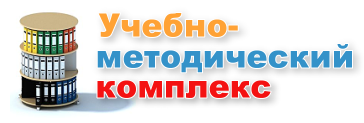 УМК «уровни»
ОМК программы дополнительного образования детей и молодежи

программа объединения по интересам;
 учебные пособия;
дидактические материалы;
 методические материалы;
 мониторинг;
 материально - техническое оснащение программы;
 глоссарий.
Учебно-программная документация программы дополнительного образования детей и молодежи
Типовая программа дополнительного образования детей и молодежи является техническим нормативным правовым актом и определяет цели и задачи изучения содержания образовательных областей, тем, учебных предметов, учебных дисциплин соответствующего профиля, уровни их изучения, срок получения дополнительного образования, учебно-тематический план, время, отведенное на изучение образовательных областей, тем, учебных предметов, учебных дисциплин, виды занятий, рекомендуемые формы и методы обучения и воспитания при реализации образовательной программы дополнительного образования детей и молодежи

Программа объединения по интересам определяет цели и задачи изучения содержания образовательных областей, тем, учебных предметов, учебных дисциплин соответствующего профиля, уровни их изучения, срок получения дополнительного образования, учебно-тематический план, время, отведенное на изучение образовательных областей, тем, виды занятий, рекомендуемые формы и методы обучения и воспитания. 

Индивидуальная программа дополнительного образования детей и молодежи определяет особенности получения дополнительного образования детей и молодежи одаренными учащимися, учащимися из числа лиц с особенностями психофизического развития, а также учащимися, которые по уважительной причине не могут постоянно или временно посещать занятия (уроки).
Учебные пособия – это материалы, обеспечивающие реализацию содержания программы:
 справочная литература (энциклопедии, словари, справочники, таблицы, базы данных, ссылки, сайты и др.);
художественная литература;
 научная и научно-популярная литература (научные, научно-популярные издания и публикации, описание экспериментов и др.);
 периодические издания;
 видеоматериалы (видеолекции, художественные и научно-популярные фильмы, видеозаписи занятий, мероприятий и др.);
 аудиоматериалы (фонограммы музыкальных произведений, аудиокниги, аудиозаписи, необходимые для изучения данной темы);
 электронные средства образовательного назначения (виртуальные
лекции по темам образовательной программы, демонстрационные
модели, слайдовые презентации, виртуальные контрольные и
лабораторные работы, индивидуальные задания и др.).
Дидактические материалы
 должны соответствовать содержанию образовательной программы, целям обучения, уровню подготовленности обучающихся, их возрастным и индивидуальным особенностям, санитарно-эпидемиологическим требованиям.

Дидактический материал может быть представлен в следующем виде:
 раздаточный (практический) материал для обучающихся: рабочие тетради, бланки тестов и анкет, бланки диагностических и творческих заданий, карточки с заданиями, готовые шаблоны и трафареты, объекты живой и неживой природы, фотографии, инструкционные карты, технологические карты;
наглядные пособия: таблицы, схемы, графики, плакаты, видеоматериалы, объемные модели, муляжи и др.
Методические материалы:
планы занятий, включающие перечень вопросов выносимых на
занятие;
 контрольные задания для отслеживания результатов освоения
каждой темы (контроль), которые включают: перечень вопросов,
выносимых на итоговое занятие и ключ для проверки правильности ответов;
 виды практических, лабораторных и других работ, выполняемых
обучающимися по итогам освоения темы, раздела, программы и
критерии оценки выполнения данных работ;
 методические рекомендации, раскрывающие одну или несколько частных методик, задача которых – рекомендовать наиболее эффективные рациональные варианты действий при решении конкретных педагогических задач;
 методические разработки: сценарии занятий, памятки, положения и т.д.
Мониторинг
по образовательной программе позволяет более качественно и дифференцированно подойти к результатам учащегося и отследить реальную степень соответствия того, что учащийся усвоил, а также внести коррективы в процесс его последующего обучения.

текущий, итоговый контроль:
тесты,
задания,
опросники;
портфолио;
творческие проекты;
рабочая папка;
дипломы и т.п. 

     Текущую и итоговую аттестацию при получении дополнительного образования детей и молодежи проходят учащиеся только при освоении содержания образовательной программы дополнительного образования детей и молодежи с повышенным уровнем изучения образовательной области, темы, учебного предмета или учебной дисциплины.
Материально – техническое оснащение программы

 сведения о помещении, в котором должны проводиться
занятия;
перечень, количество оборудования и материалов, необходимых для занятий;
 сведения о методическом обеспечении;
 ТСО;
 инструменты;
 декорации;
 костюмы;
 приборы;
микрофоны и т.п.
Глоссарий– (от лат. glossarium - «собрание» gloss) толковый
словарь устарелых и малопонятных слов к какому-нибудь тексту, преим. древнему (филол.).

Глоссарий — это также список часто используемых выражений.
В педагогической науке понятие педагогический глоссарий определяется как словарь терминов или терминологических сочетаний, установившихся в педагогической науке.

Глоссарий включает и те общественно-философские понятия,
которыми оперируют программные правительственные документы.